Hello
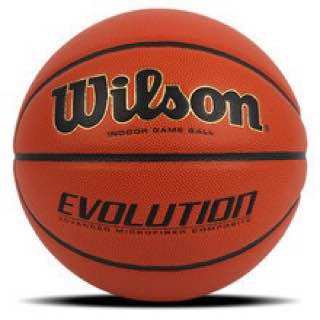 Have you ever received a letter from someone?
When and why?
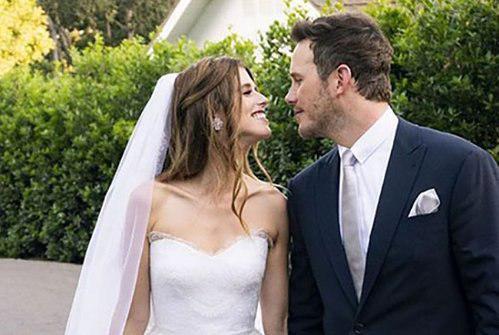 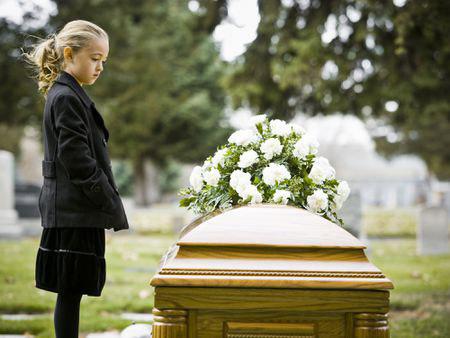 1. What are they reading?

2. How do they feel?

3. Why do you think they feel this way?
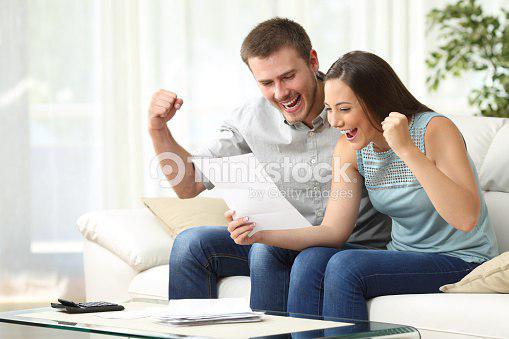 1. What is Ken Jones’ address?
Sunnyville ART #12 760 W 25th street 
New Town, CA 33457
2. What time does fist team 	practice begin?
4:00 p.m.
3. When is the first 	basketball game?
Nov. 21st
4. Where should Ken go 	if he has any questions?
Coach Park’s office
5. Wh0 sent the letter to ken?
Coach Park
A: Congratulations on making the basketball team!
B: Thank you. I will play on the senior team this year.
A: You must be very good. Will you practice a lot?
B: Yes, we will practice every day.
A: When do you play?
B: We play teams from other schools every Friday.